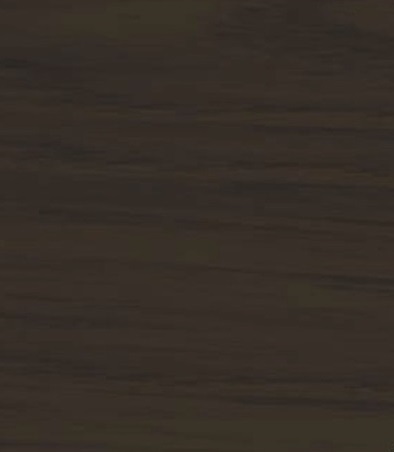 Lemn. Semifabricate. 
Analiza de produs
Semifabricate obținute din lemn
 Cheresteaua este un produs finit obţinut prin tăierea buștenilor paralel cu axa longitudinală şi care are cel puțin o suprafață plană.
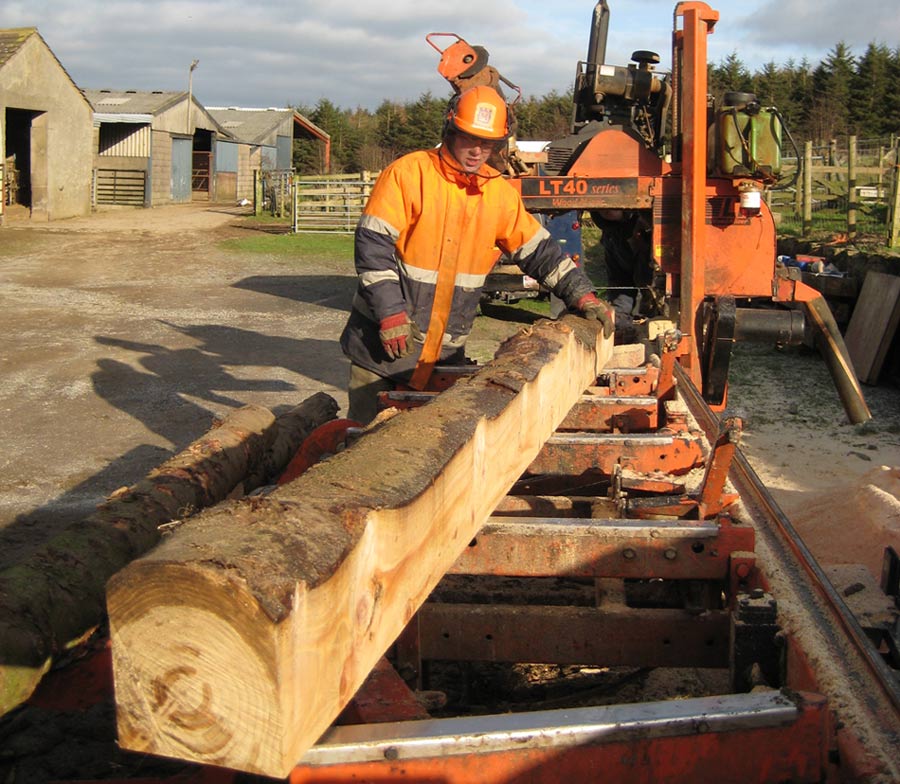 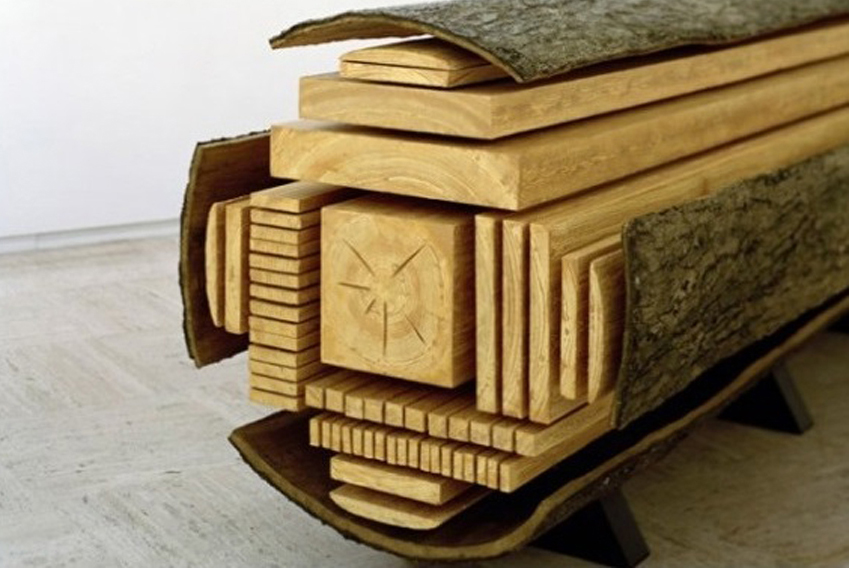 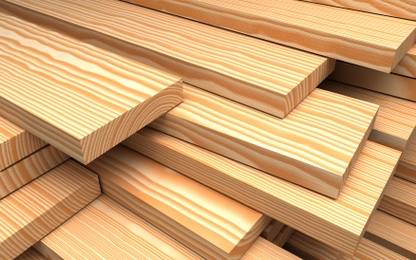 Există mai multe sortimente de cherestea, precum: bârne, grinzi, dulapi, scânduri şi şipci, în funcţie de grosime.
 Scândura este cheresteaua cu lungimea mult mai mare decât lăţimea.
 Şipca este cherestea de dimensiuni mici.
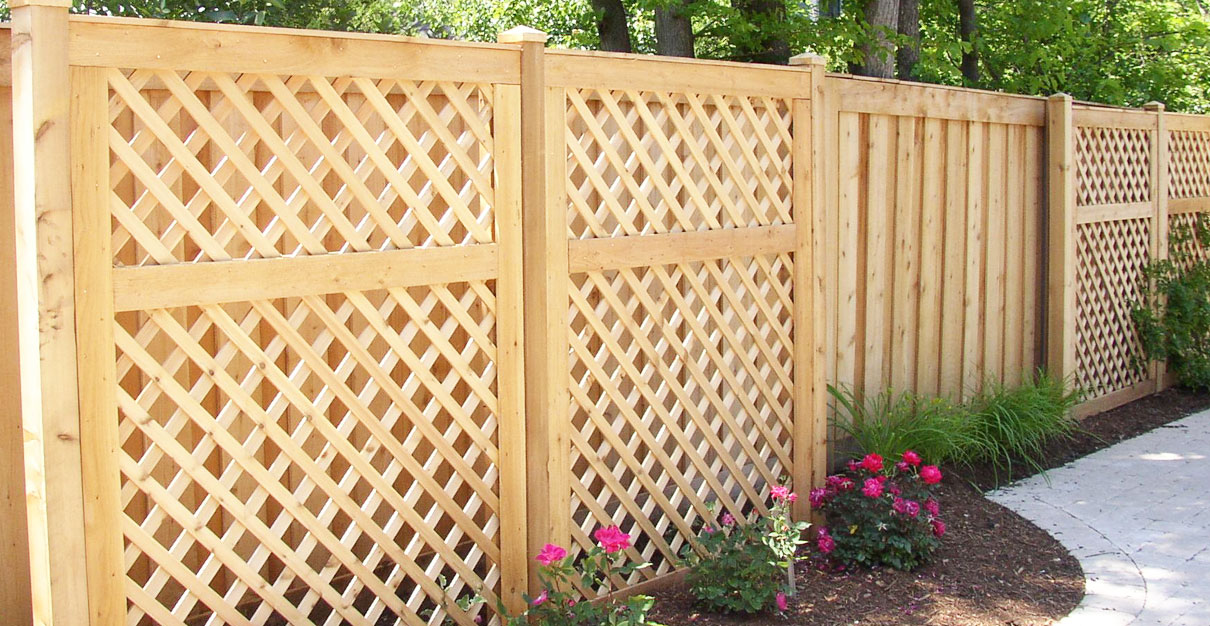 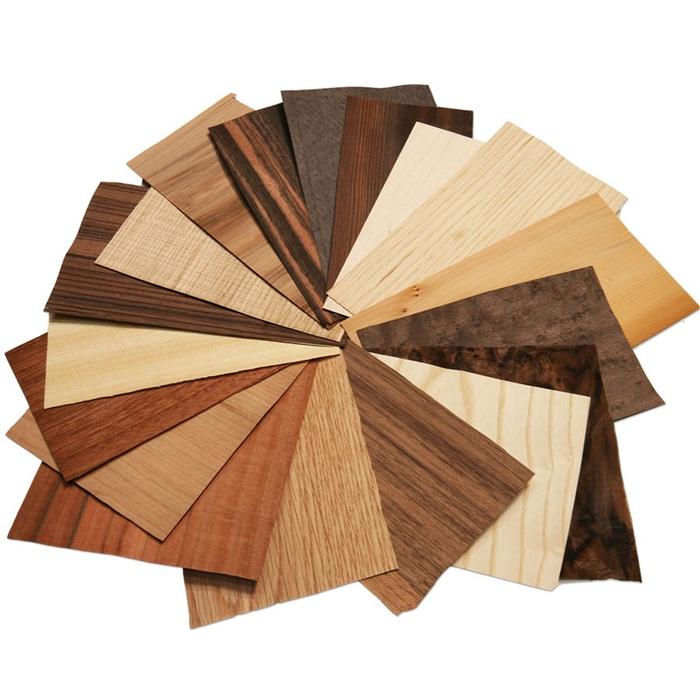  Furnir - obţinut prin tăierea buşteanului în foiţe subţiri (0.5 mm) și este folosit pentru:
 estetica obiectelor de mobilier;
 furnirul tehnic - pentru fabricarea placajelor, panelurilor, dar şi la lucrări de traforaj.
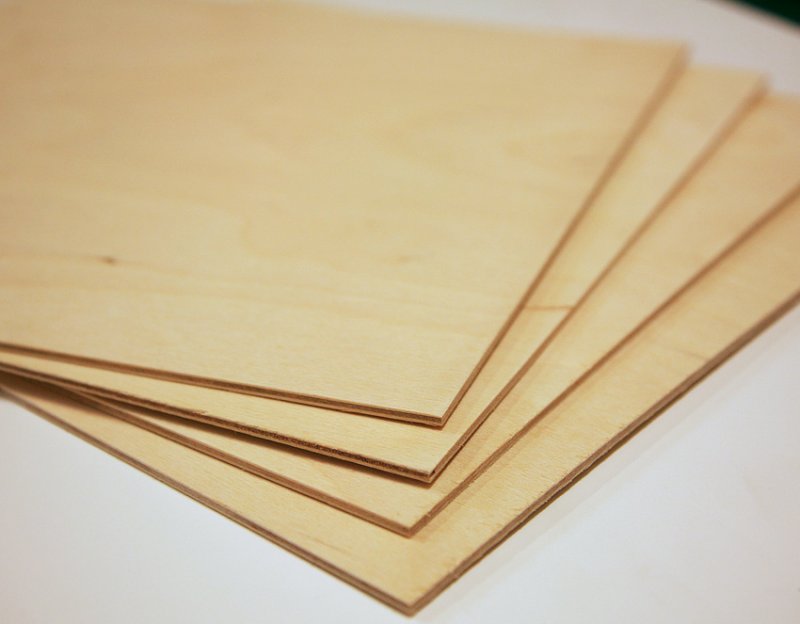  Placaj - semifabricatul lemnos format dintr-un număr impar de furnire tehnice, aşezate perpendicular unul peste celălalt şi lipite între ele cu adeziv, la cald.
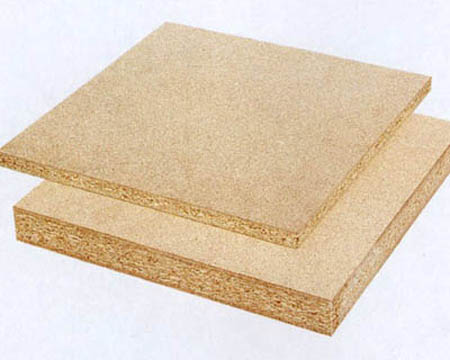  PAL (panouri din aşchii de lemn) - sunt fabricate prin presarea la cald a aşchiilor de lemn amestecate cu răşină.
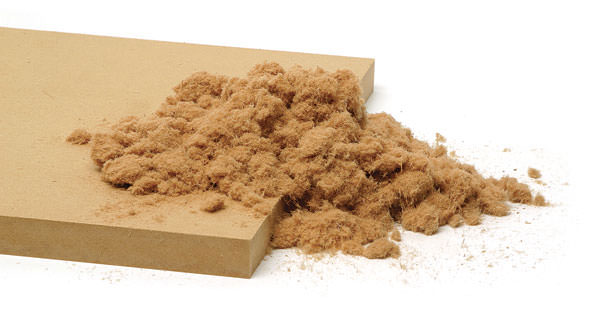  OSB - sunt plăci din fâşii orientate, formate din componente stratificate din particule de lemn (aşchii de lemn), folosite mai mult în construcții şi tratate împotriva apei sau ignifugate.
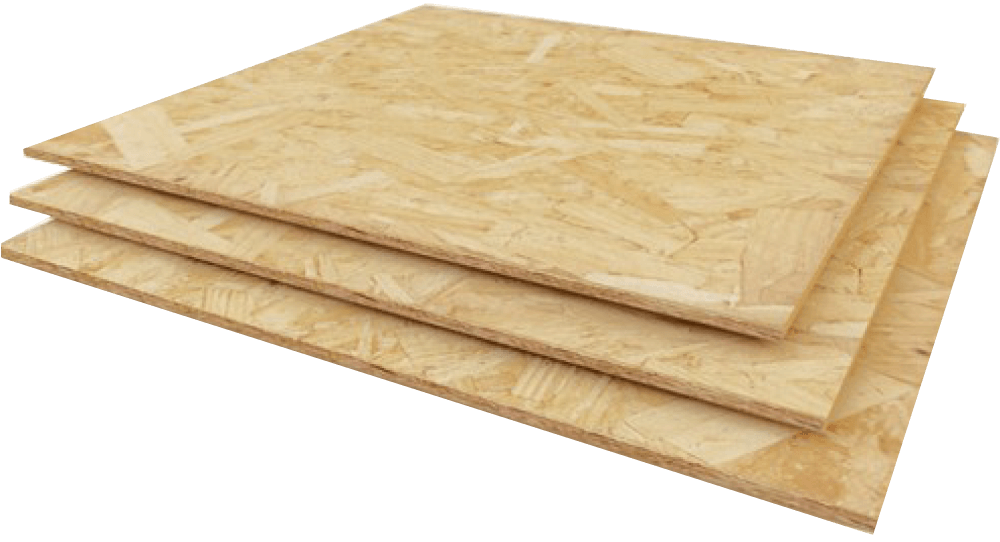 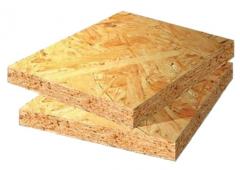 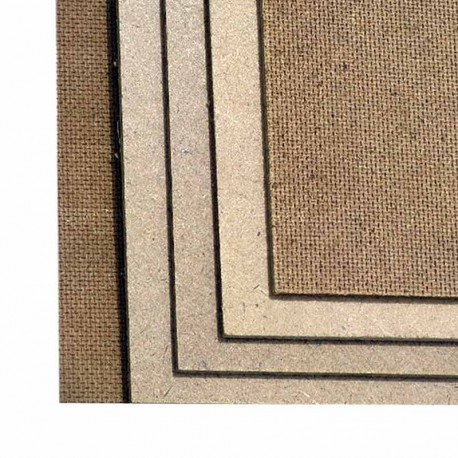  PFL (panouri din fibră de lemn) - sunt obţinute prin presarea, sub formă de plăci, a unor fibre de lemn încleiate.
 MDF - sunt panouri din aşchii şi fibră de lemn amestecate cu răşină.
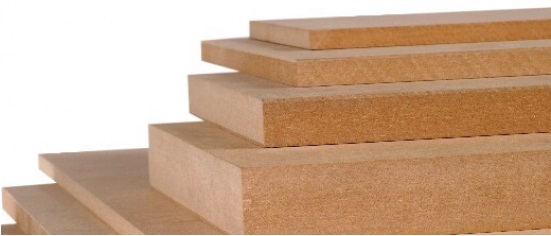  Panel - este semifabricatul folosit mai ales la realizarea mobilei, alcătuit dintr-o placă de lemn cu miez de lemn (care poate fi din şipci sau scânduri înguste), acoperit pe ambele feţe cu câte o foaie de furnir.
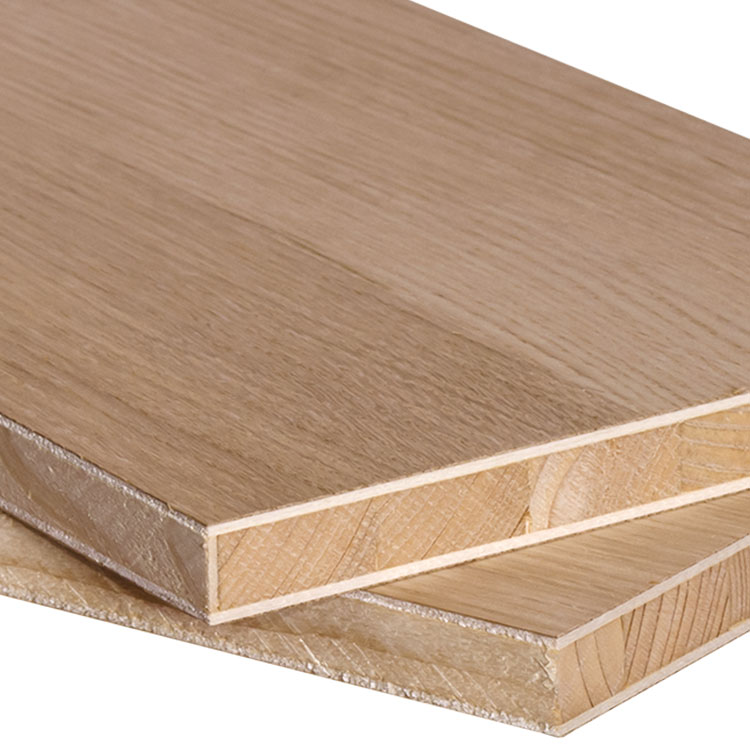 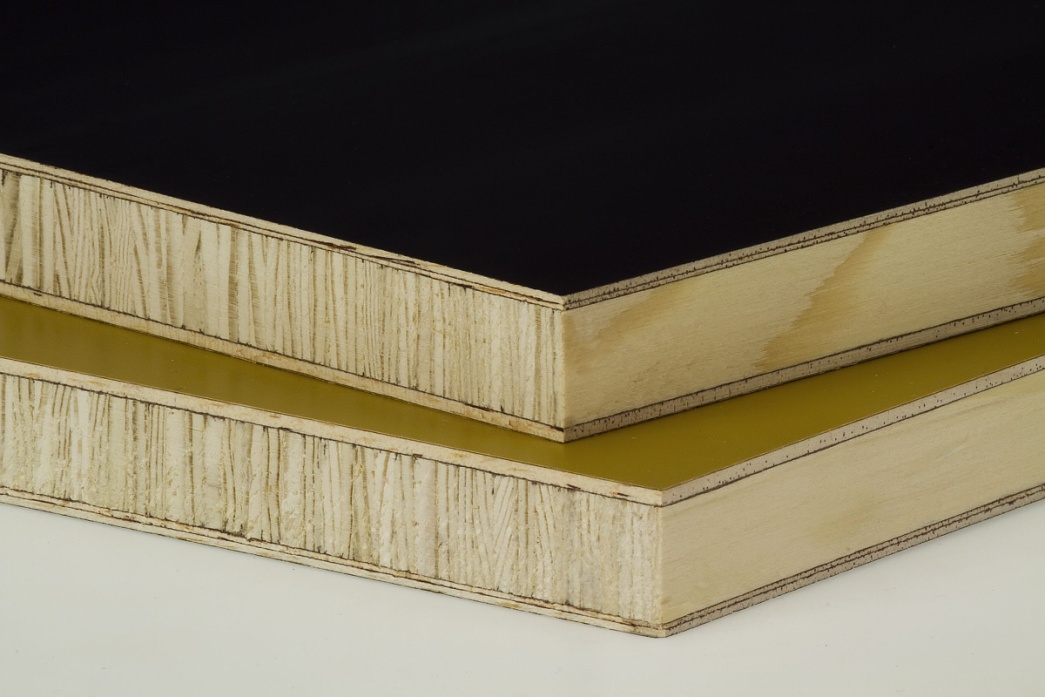 Obținerea
semifabricatelor
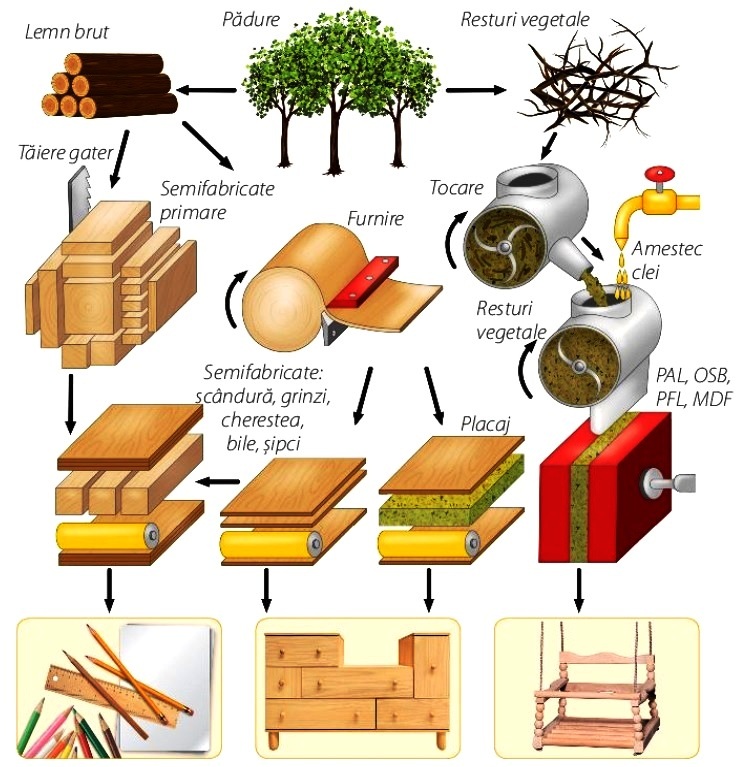 Analiza de produs
Denumirea produsului: Birou de calculator
Gama de produse: mobilier
Materialul de bază : PAL
Materiale auxiliare: cuie, şuruburi, clei
Părți componente: 
blat pentru monitor, imprimantă
compartiment (nișă) pentru unitate
placă culisantă pentru tastatură
sertar
compartiment pentru cărți
Desen: Figura alăturată
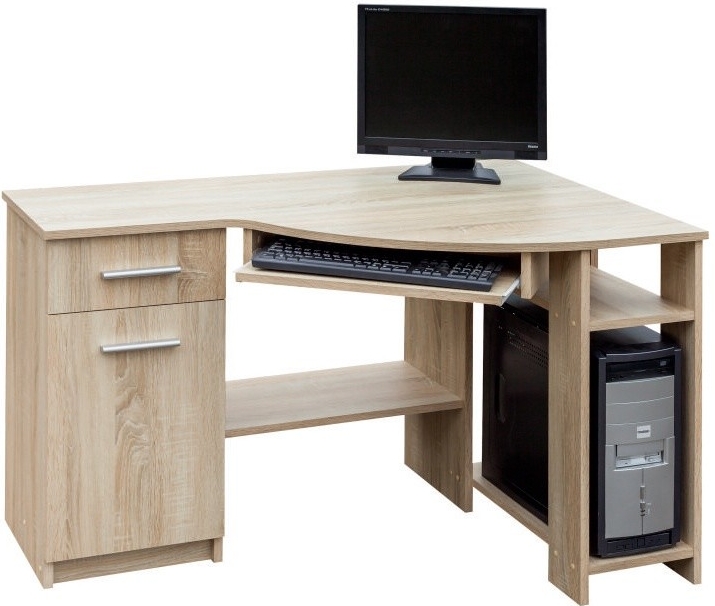 Utilizare: suport pentru elementele componente ale calculatorului (unitate, monitor,  tastatură, imprimantă)
Prezentare: demontat în colet
Disfuncționalități: zgârieturi, desprinderi de material etc.
Preț: 250 lei